Estudio de factibilidad
Un estudio de factibilidad es el que hace una empresa para determinar la posibilidad de poder desarrollar un negocio o un proyecto que espera implementar.
No obstante, este tipo de estudio le permite a la empresa conocer si el negocio o proyecto que espera emprender le pueda resultar favorable o desfavorable. También le ayuda a establecer el tipo de estrategias que le pueden ayudar para que pueda llegar a alcanzar el éxito.
Es decir, en pocas palabras el estudio de factibilidad permite conocer si el negocio o proyecto se puede hacer o no se puede hacer, cuáles son las condiciones ideales para realizarlo y cómo podría solucionar las dificultades que se puedan presentar.
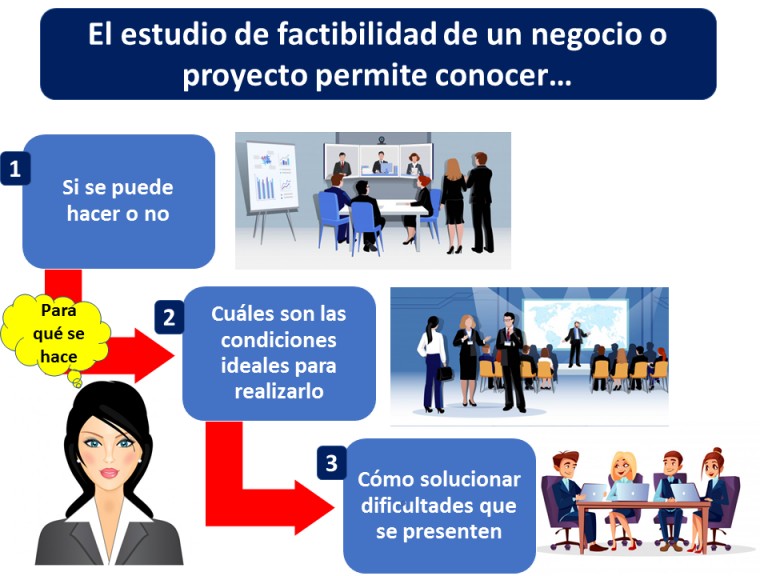 El estEl estudio de factibilidad permite conocerudio de factibilidad permite conocer
Tipos de factibilidadAl hacer un correcto estudio de factibilidad se deben considerar los siguientes tipos de factibilidad:
1. Factibilidad operativa
Por un lado, la factibilidad operativa se relaciona con el personal que tiene que realizar el proyecto. Por eso se analiza si el personal posee las competencias laborales necesarias para desarrollarlo y llevarlo a cabo.
Sobre todo, la factibilidad operativa depende de los recursos humanos que forman parte de la organización. Dado que son los que deben efectuar todas las actividades en los diferentes procesos del sistema para cumplir con los objetivos propuestos. Claramente se debe evaluar si cuentan con los requisitos necesarios para llevar a buen término el proyecto.
En efecto, al momento de desarrollar un proyecto o negocio se tiene que implementar un sistema. En cualquier nuevo sistema que se implemente se debe considerar lo siguiente:
Si no es muy complicado para los trabajadores que lo van a operar.
Observar si los trabajadores se resisten a usarlo por miedo por cualquier otra razón.
Analizar si el personal se puede adaptar a los cambios, sobre todo si el cambio se produce de forma muy rápida.
Evaluar si no se puede volver obsoleto de forma muy rápida y buscar planes de contingencia.
2. Factibilidad técnica
De la misma forma, este aspecto evalúa si la infraestructura técnica que posee la empresa puede responder de manera favorable y eficiente para desarrollar el proyecto o negocio que se tiene panificado. También se debe verificar si las personas poseen los conocimientos técnicos necesarios para poder utilizar el equipo y el software necesario.
3. Factibilidad económica
En cuanto a la factibilidad económica, se debe realizar un análisis exhaustivo de la relación costo beneficio del negocio o del proyecto y sopesar ambos aspectos. Si en la evaluación se observa que los costos superan a los beneficios sería mejor no desarrollarlo. Mientras que, si el beneficio supera los costos, la decisión de la implementación del proyecto se vuelve menos arriesgada, aunque no implica que no existan riesgos.
4. Factibilidad comercial
Ahora, en la parte comercial se determina si existe una potencial posibilidad que exista un número adecuado de clientes. Estos clientes deben estar dispuestos a consumir o utilizar los productos que el negocio o proyecto permitirá ofrecer al mercado.
Además, se evalúa la logística de distribución y comercialización para saber si se adecúa a las necesidades del mercado.
5. Factibilidad política y legal
Claro que, en esta parte se verifica si el tipo de negocio o de proyecto por desarrollar, no atenta o incumple alguna ley o norma de carácter municipal, estatal o mundial. De lo contrario no puede implementarse porque estará en contra de las disposiciones legales y por lo tanto no resulta viable.
6. Factibilidad de tiempo
Por último, la factibilidad de tiempo permite conocer si el tiempo que se tiene planificado para llevar a cabo el proyecto coincide con el tiempo real que se necesita para poderlo implementar.
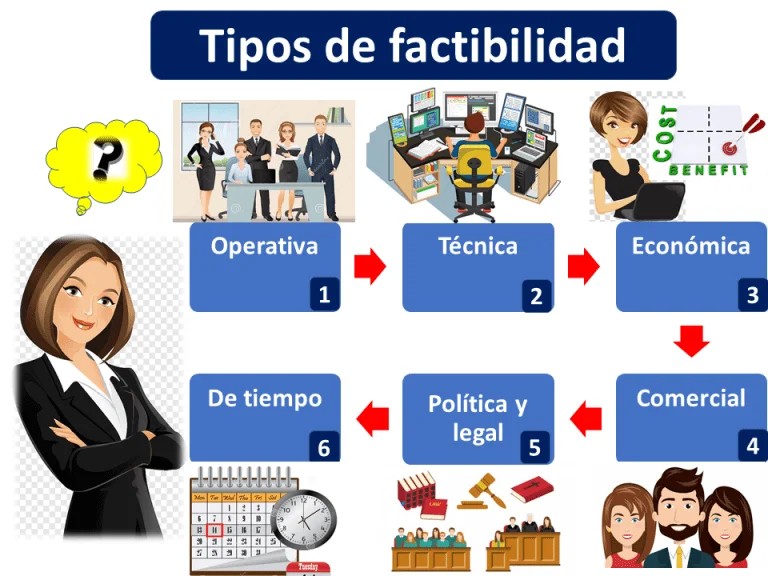 A modo de conclusión, se puede decir que realizar un estudio de factibilidad es importante antes de que una empresa eche en marcha un nuevo negocio o proyecto. Debido a que permite saber si es posible realizarlo o no. Adicionalmente, permite saber que dificultades se pueden presentar y cómo se podrían superar. Finalmente permite visualizar las condiciones ideales para realizarlo con éxito.